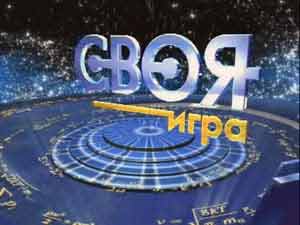 Литературная викторина
Литературная викторина
ЗАВЕРШЕНИЕ
100
Любимое время года А.Пушкина
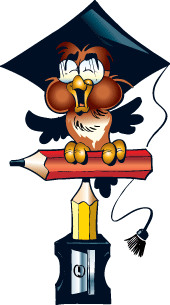 Закончите фразу «Унылая пора! …………………………
200
ТАБЛИЦА
300
Как звали мальчика и девочку в «Снежной королеве» Андерсена?
400
Автор сказки «Конек-горбунок
ТАБЛИЦА
500
Лошадиная фамилия в чеховском рассказе
100
Кто подковал английскую стальную блоху?
ТАБЛИЦА
200
Эпиграф к Пушкинской «Капитанской дочке»
300
Ядовитое дерево в стихотворении Пушкина
ТАБЛИЦА
400
Как зовут двух братьев в повести Н.Гоголя «Тарас Бульба»?
500
Псевдоним писателя Алексея Максимовича Пешкова?
ТАБЛИЦА
100
В басне И. Крылова воз тащат …,…,….
200
«Слово о полку .....»
ТАБЛИЦА
300
Повесть Н. Карамзина «Бедная ....»
400
Писатель – тёзка А.С.Пушкина?
ТАБЛИЦА
500
Не хочет учиться , а хочет жениться.
100
Какое стихотворение Лермонтова о Пушкине прославило его?
ТАБЛИЦА
200
Сколько строк в знаменитой 
« онегинской » строфе?
300
Любимая героиня Льва Толстого?
ТАБЛИЦА
400
Главный герой романа М. Лермонтова « Герой нашего времени» ?
500
Три романа Ивана Гончарова с буквы «О» ?
ТАБЛИЦА
100
Любимый поэт 18 века у Анны Ахматовой?
200
Закончите название стихотворения В. Маяковского « Облако в ….»
ТАБЛИЦА
300
Где живут герои пьесы М. Горького «На дне»?
400
Что произошло с господином из
 « Сан-Франциско» в рассказе И. Бунина?
ТАБЛИЦА
500
Название знаменитого романа Михаила Булгакова?